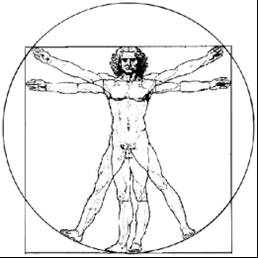 ecbi
Acronyms used in multilateral negotiations

Brianna Craft
IIED
european capacity building initiative
initiative européenne de renforcement des capacités
for sustained capacity building in support of international climate change negotiations
pour un renforcement durable des capacités en appui aux négociations internationales sur les changements climatiques
CMP
Conference of the Parties serving as the meeting of the Parties to the Kyoto Protocol
SBSTA
Subsidiary Body for Scientific and Technological Advice
APA
The Ad Hoc Working Group on the Paris Agreement
MRV
Measurement, Reporting and Verification
BUR
Biennial Update Reports
PCCB
Paris Committee on Capacity-building
TEM
Technical Expert Meeting
CBDRRC
Common but Differentiated Responsibilities and Respective Capabilities
CMA
Conference of the Parties serving as the meeting of the Parties to the Paris Agreement